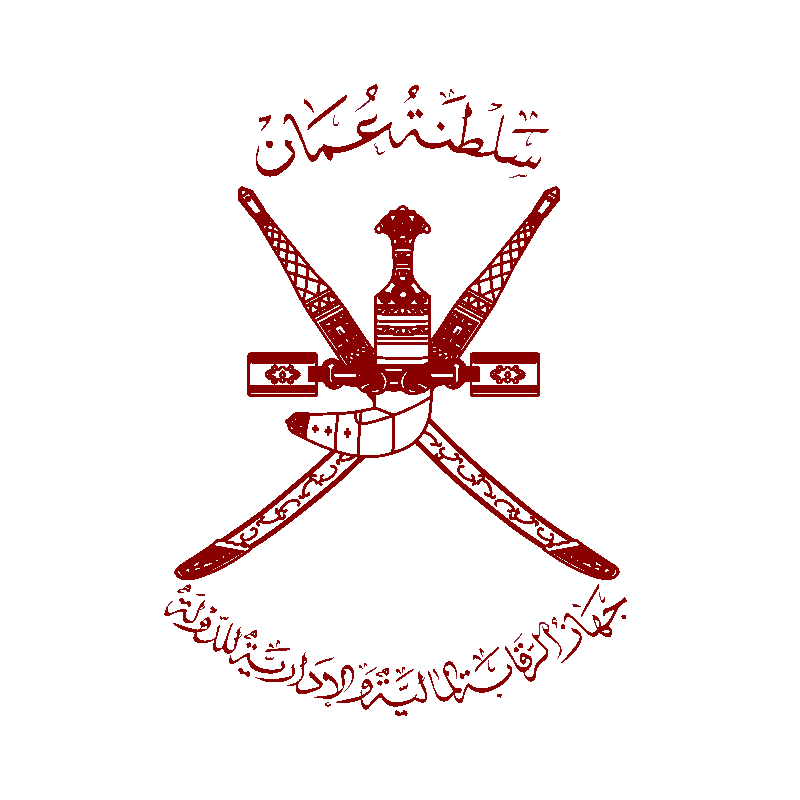 31st Meeting of the Intosai working group on it audit  Auditing on E-procurement system
State audit institution
Sultanate Of oman 
May 2022
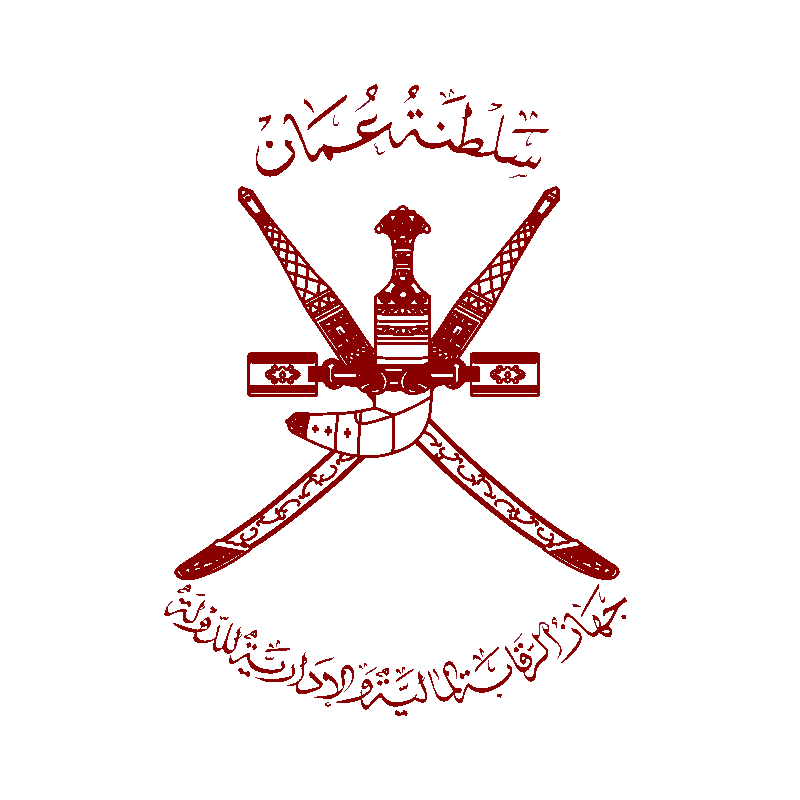 Digitization of procurement
As the digital age takes over everything so is the auditing procedure has to pivot toward making new paths to successfully audit new systems.
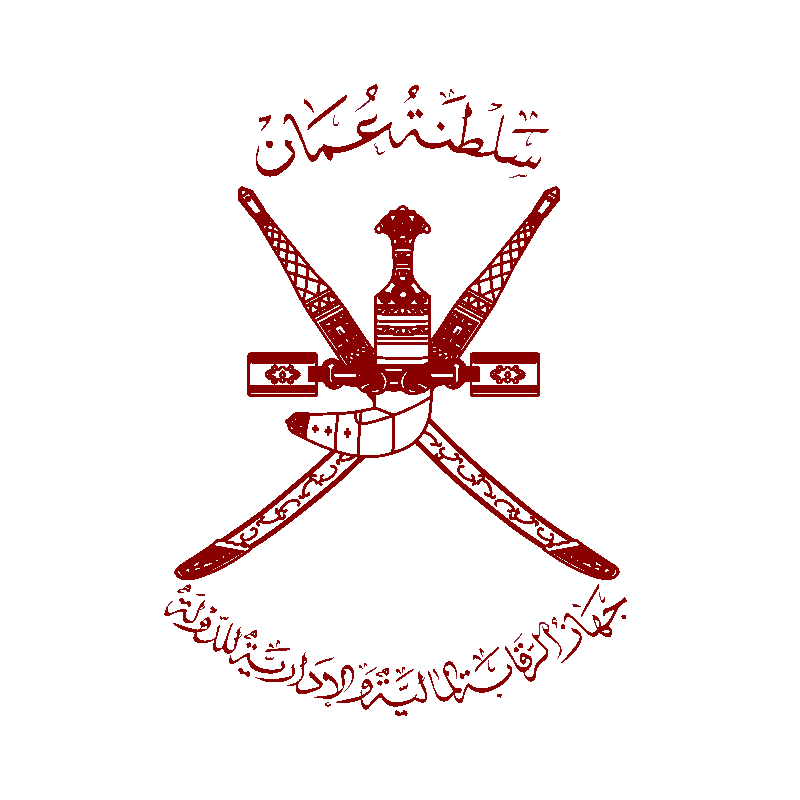 First what is procurement
Procurement is the process of acquiring products and services an organization requires for running its day-to-day operations.
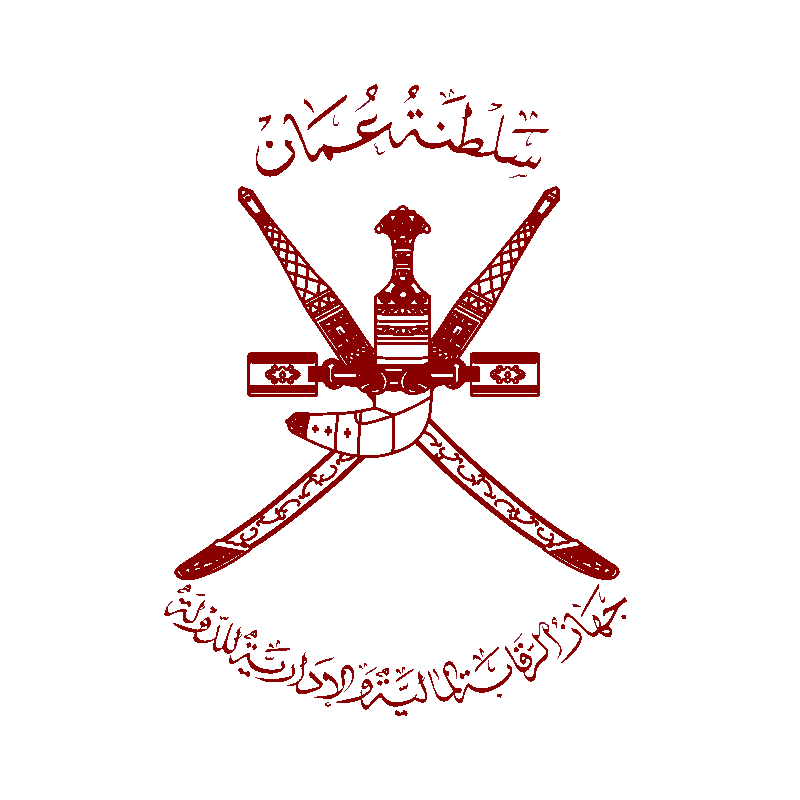 How to audit procurement?
Procurement audit entails periodically reviewing procurement contracts, processes, and history with vendors to ensure accuracy, compliance with the terms stipulated in your contract, and improve efficiency.
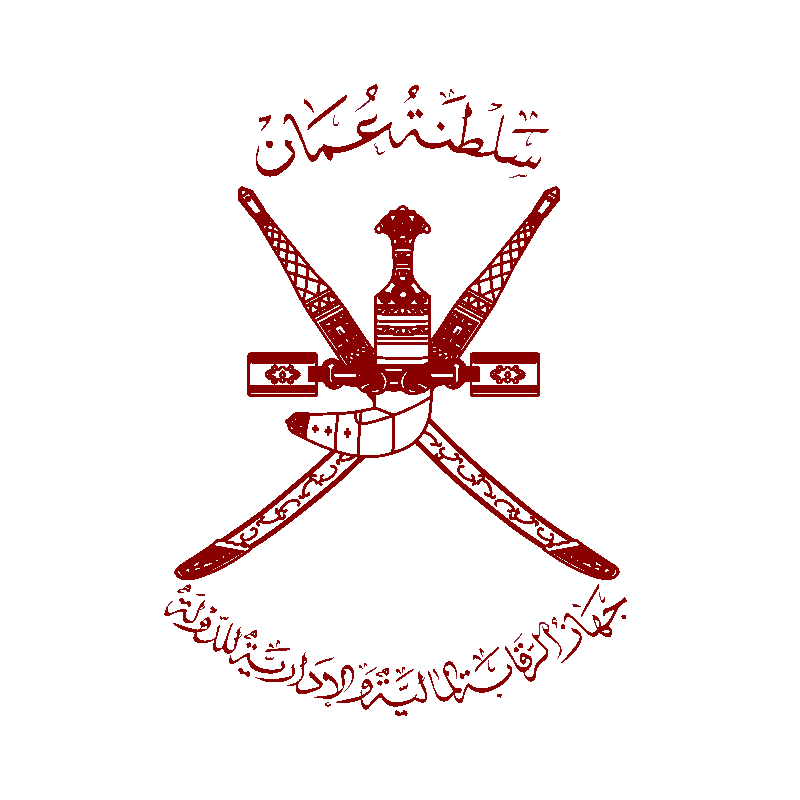 How to audit procurement?
A general meeting with procurement managers and direct stakeholders across your organization to understand the process.
Leverage the feedback from procurement managers and stakeholders to identify problem areas within your procurement process and determine what needs to be fixed faster.
 Select samples randomly from across several vendors and review the details on each one. Check for signatures, notes, order details, pricing, and cross-check figures against prices noted in the contracts for each vendor.
Review vendor ratings and analyze each vendor to determine whether they measure up to the selection standards.
Assess how productive the processes your procurement has been based on to determine your best course of action.
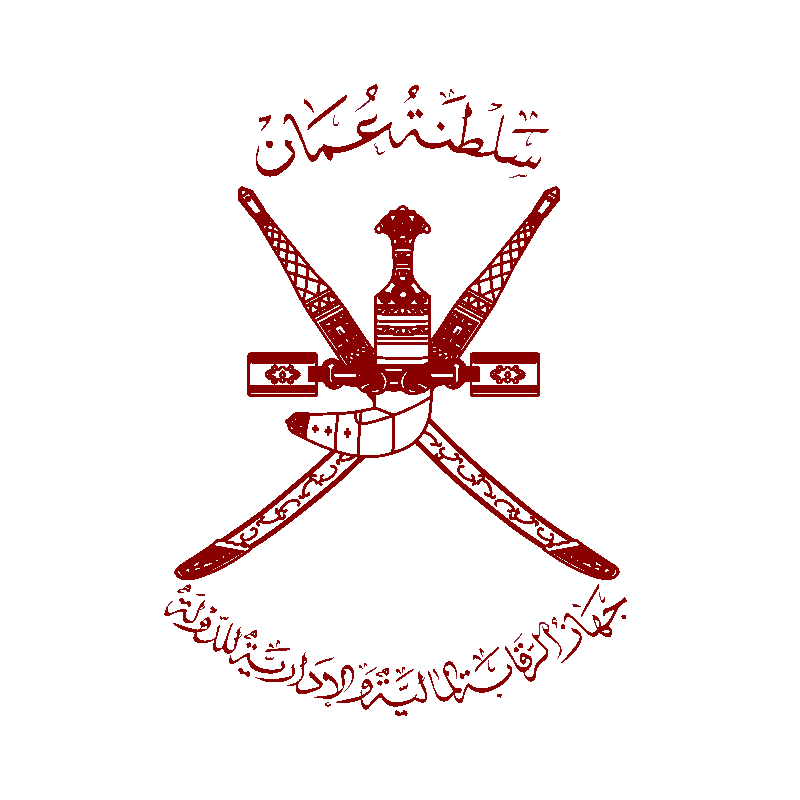 What is application audit?
An application control audit is designed to ensure that an application’s transactions and the data it outputs are secure, accurate and valid.
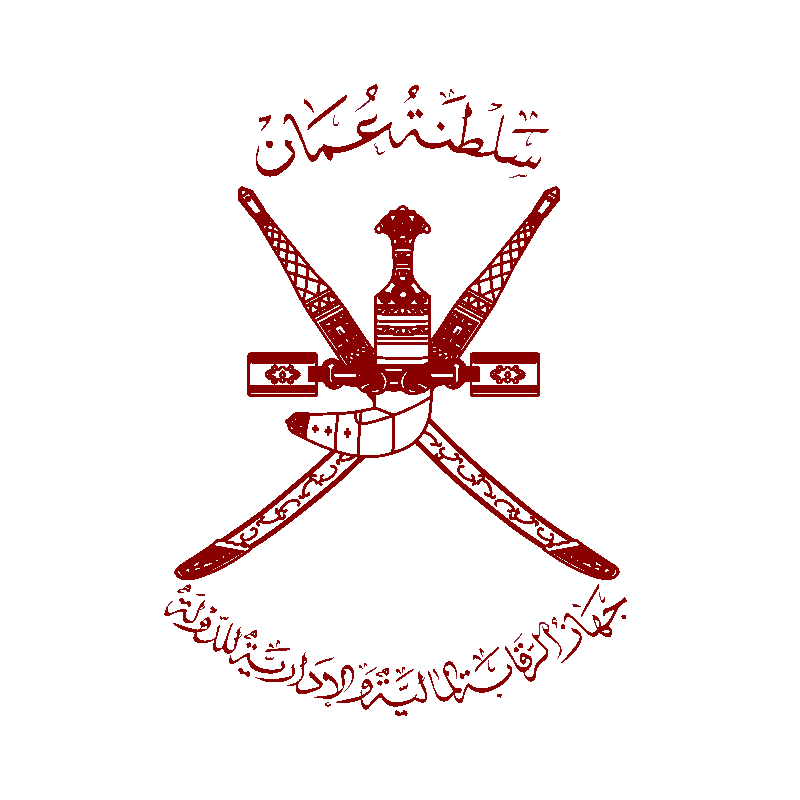 Main areas of E-procurement audit are
1. Supplier Registration
Process of registering the suppliers base on the organization standards 
2. Indent Management
 How your organization store, Manage and tracks material procurement & supply
3. e-Tendering
The process of sending and receiving bid tenders. eTendering improves visibility, compliance, and decision-making across source-to-pay (S2P) activities, making a significant difference in the procurement process.
4. Contract Management
The process of managing contracts from their inception to their execution by the chosen party and, eventually, their termination. Performance analysis versus contract terms is one of the most important activities, as it helps to maximize operational and financial performance while also identifying and mitigating financial and reputational risk associated with non-compliance with contract conditions.
5. Catalogue Management
Assures the quality of product data and its adaptability to the buyer's preferred format. It's a flexible method that allows suppliers to announce product and pricing changes as well as new goods right away.
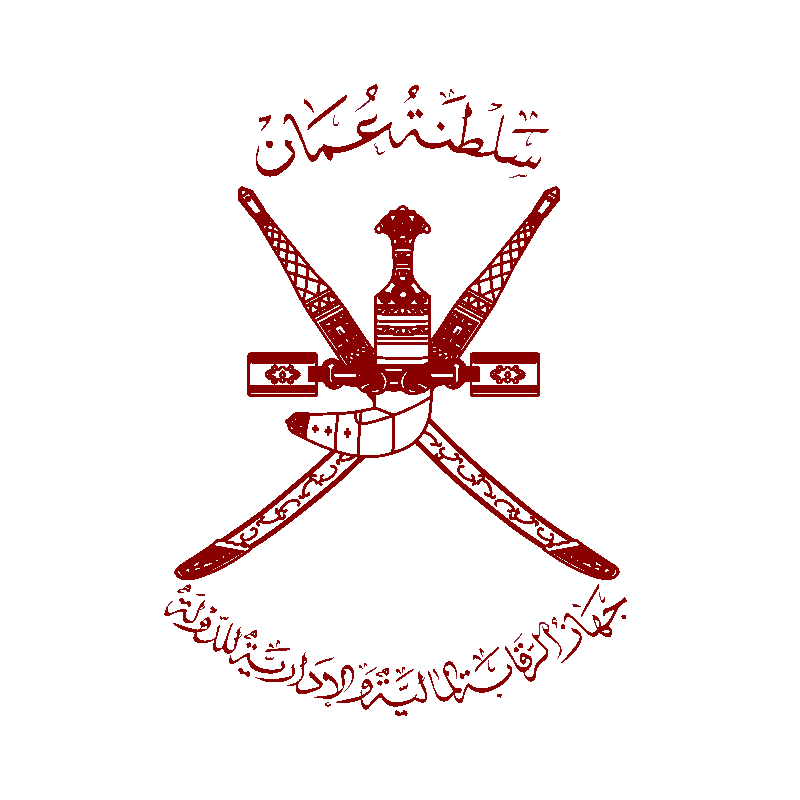 Main areas of E-procurement audit are
6. e-Auctions
 a procurement auction performed electronically following the official standers of the organization
7. e-Payments 
a digital exchange between two parties ACH, wire and bank transfers, cards, digital wallets, mobile pay, and other methods of electronic payments are available. This is a process to ensure the integrity of the transactions 
8. Accounting 
the practice of keeping track of a company's financial transactions. To ensure it follow the organization standers and processes, shall also be followed by the Audit Trail 
9. Management Information System 
The management of the organization information who has access to valuable information and data monitoring
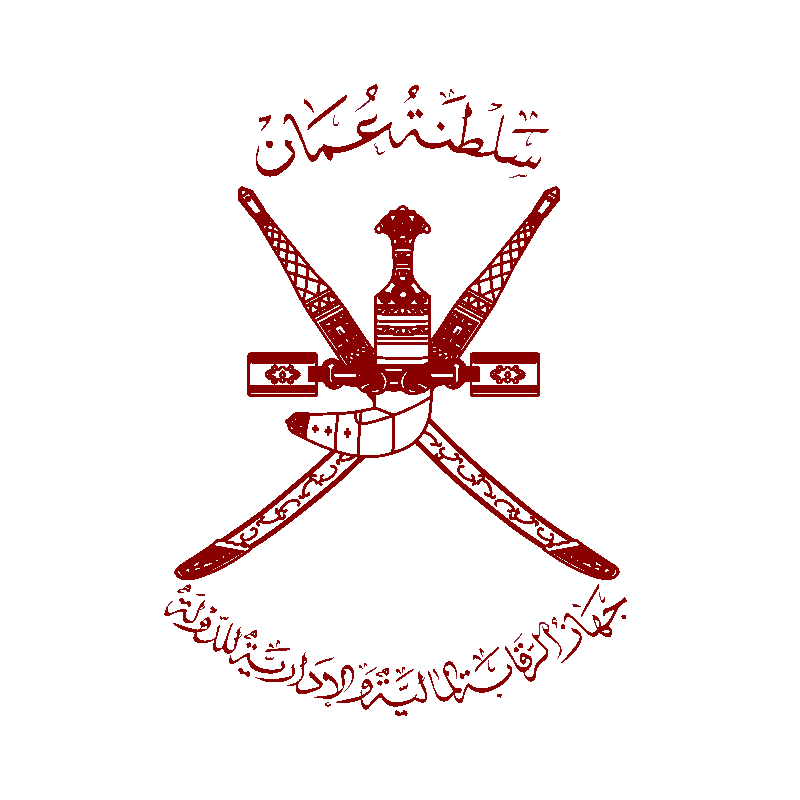 Goals of the E- procurement audit
The project had achieved its intended objectives of transparency, efficiency, smart governance and cost savings through increased competition in public procurement. 
The overall control of the application and database were adequate to ensure security, reliability and integrity of data and the system.
Mapping of business rules into the system was provided.
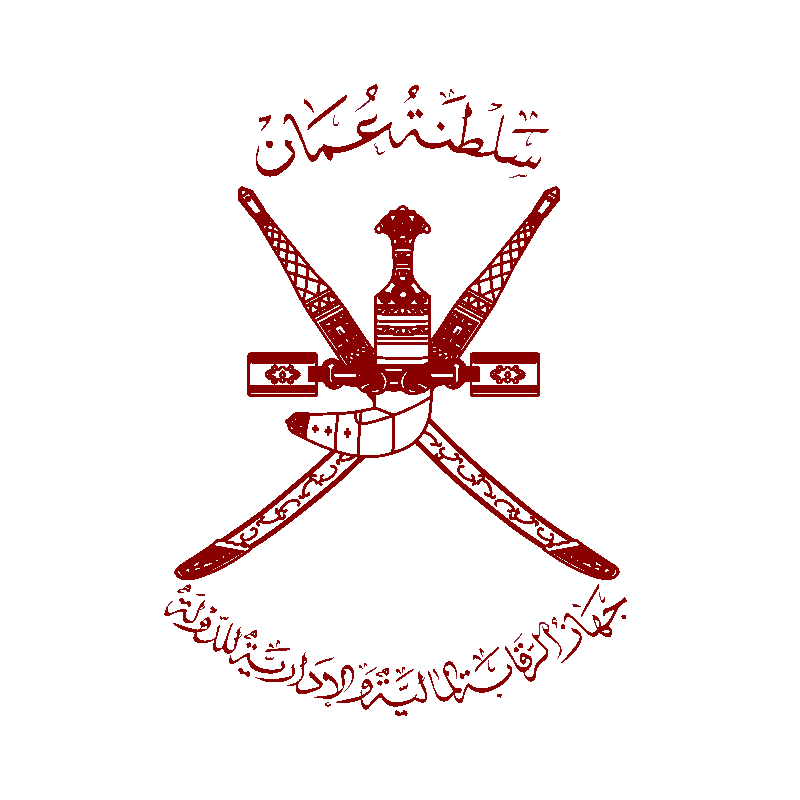 Examples from SAI OMAN
While auditing on (An Authority) the audit Finding was :
System was not tracking number of time water was purchased to fill distribution trucks.
No details about water trucks consumptions 
ID and name field in system was not mandatory to purchase water distribution trucks license and water limits 
Cash payments were allowed 
Card payment were don in segregated system 
Bank payments and water distribution system were not integrated 
Account payments where not mandatory field in the system
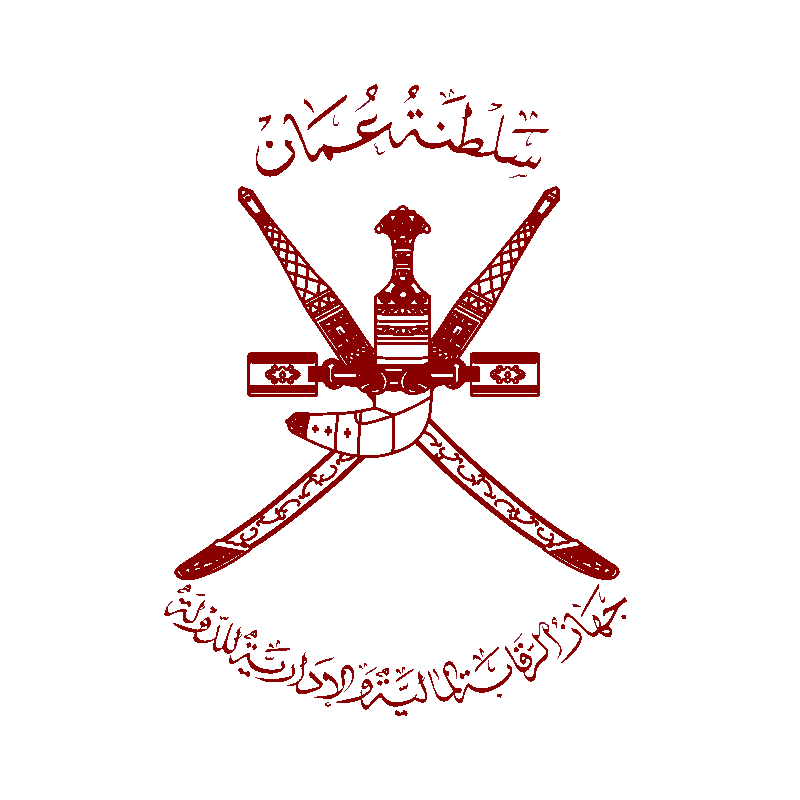 Examples from SAI OMAN
While auditing on water supply company the audit found :
Admin password were shared between staff 
No specific role for each user 
All users are admin on system 
No log management 
No segregation on duties
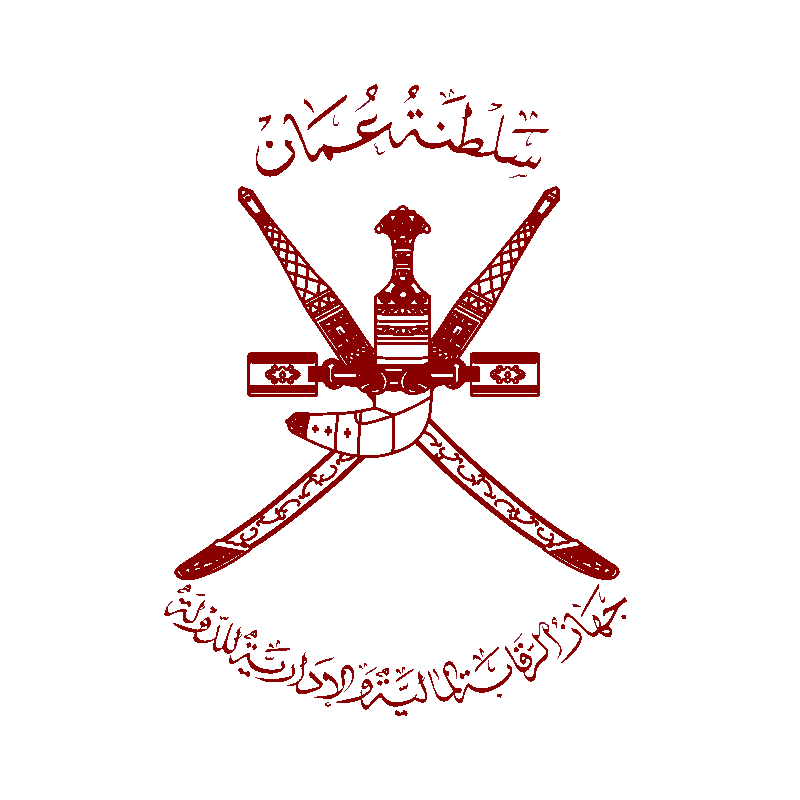 THANK YOU 

AbbdulAmeer Al Lawati
IT Director –SAI OMAN